Variation in animals
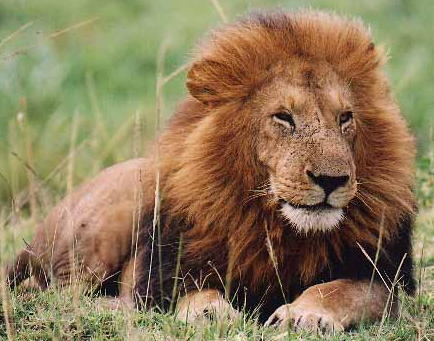 Mammals
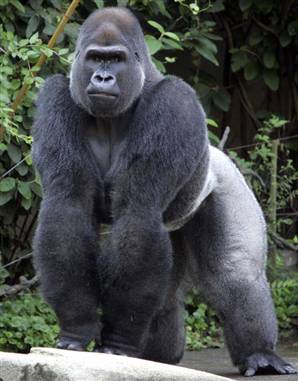 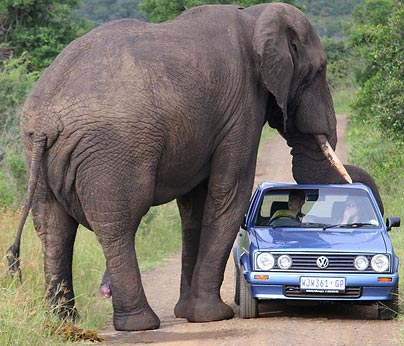 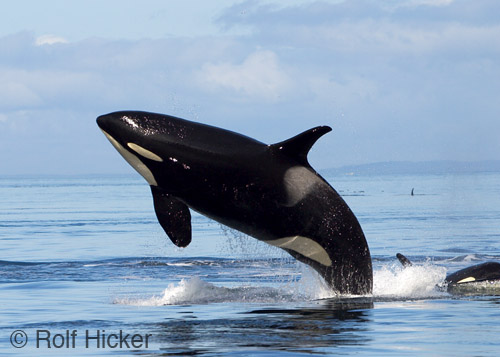 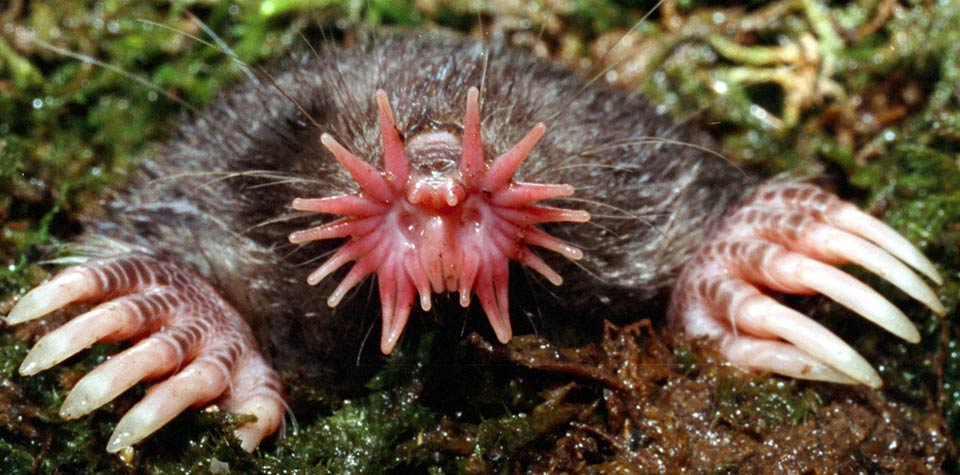 Mammals have fur or hair and a spine. 
The babies are born alive. 
The mother feeds the baby milk.
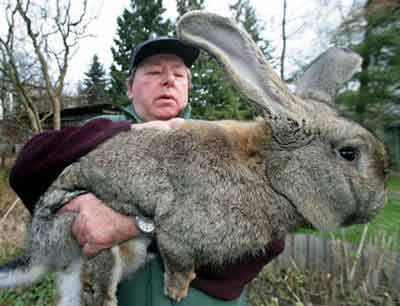 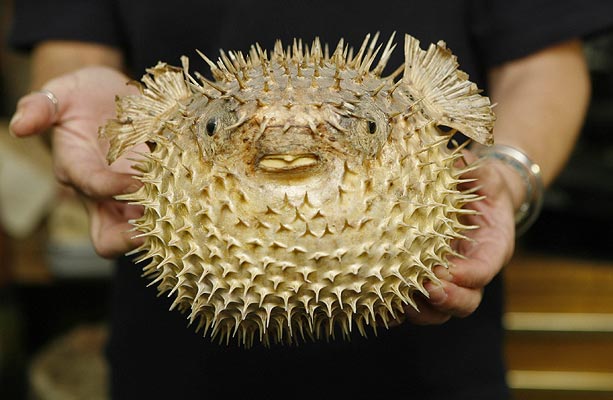 Fish
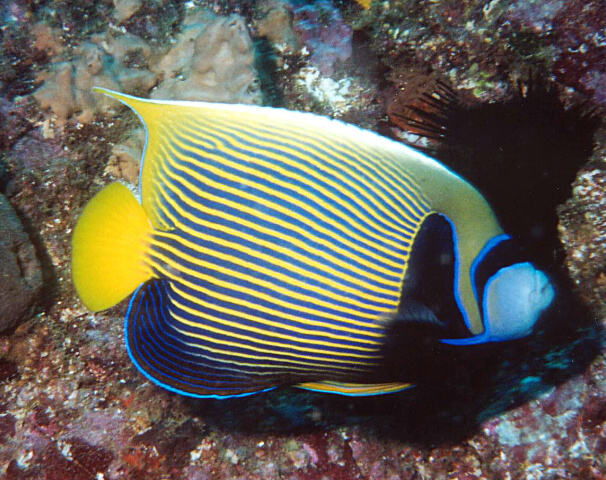 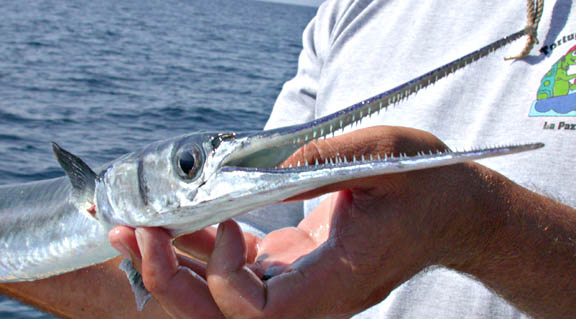 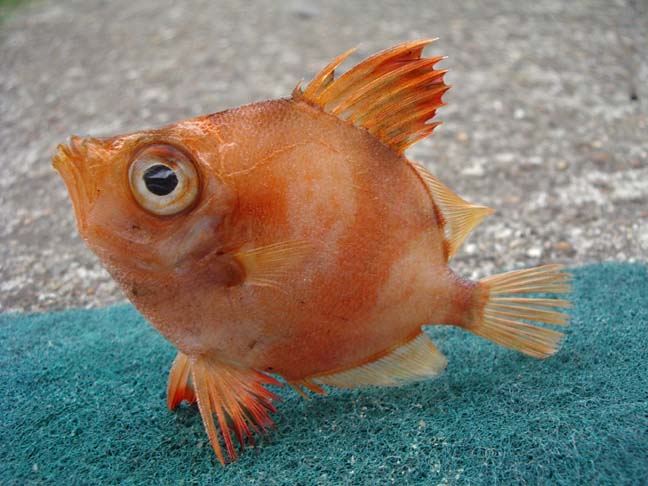 .
Fish live in water
They have fins not legs. Their body is covered with scales.  They have gills to help them breathe in the water.
They lay the eggs in water.
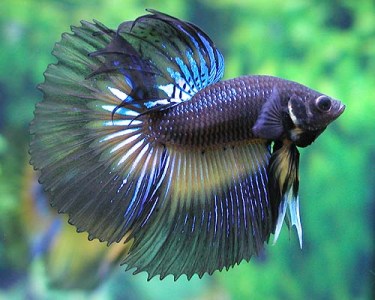 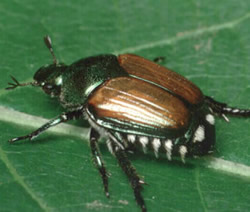 Insects
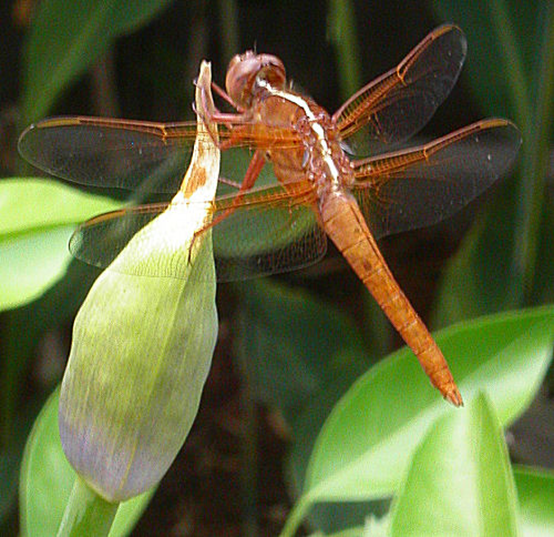 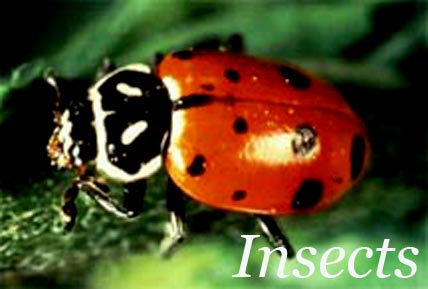 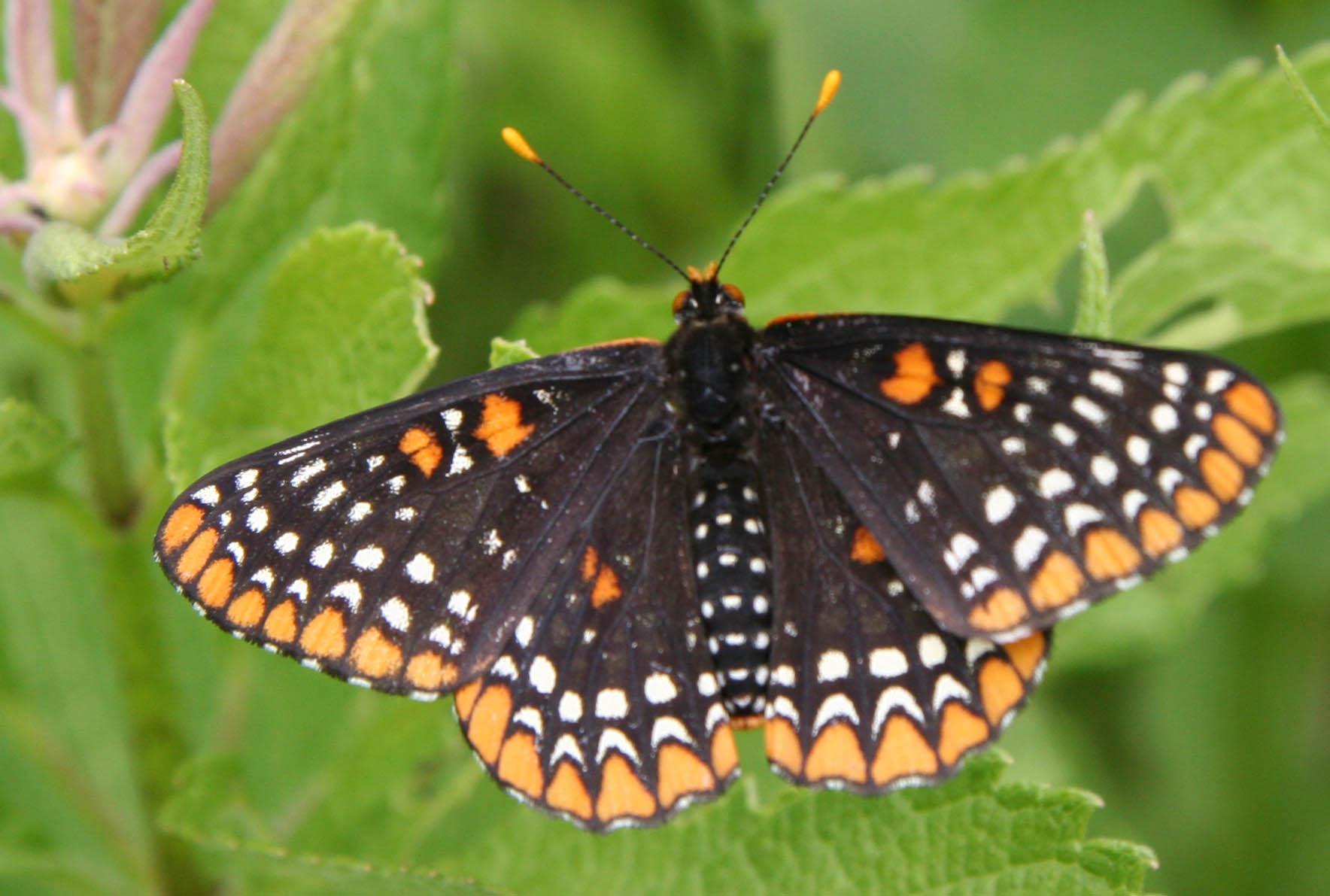 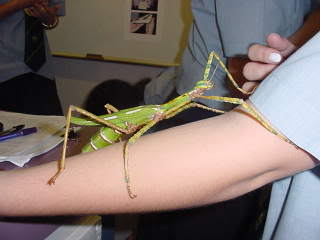 Insects have six or more legs.

Their body has 3 parts.  Some insects have wings.
Insects lay eggs.
Birds
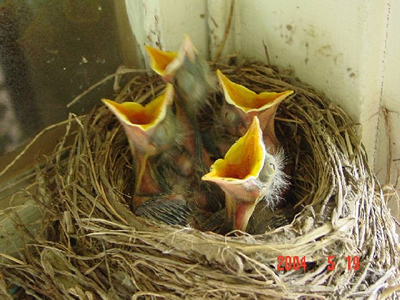 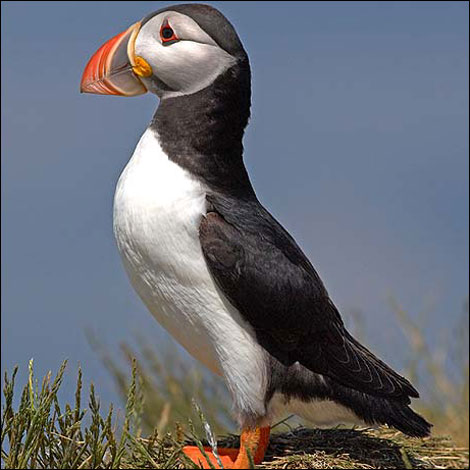 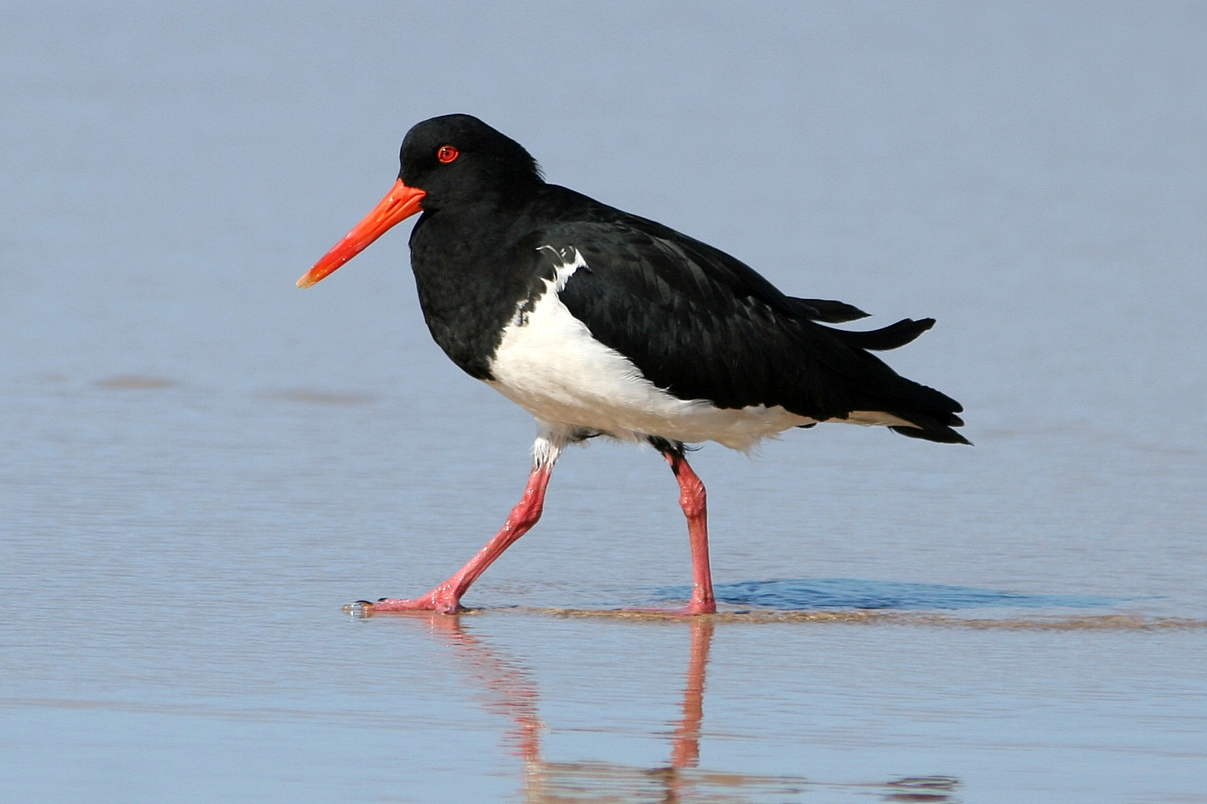 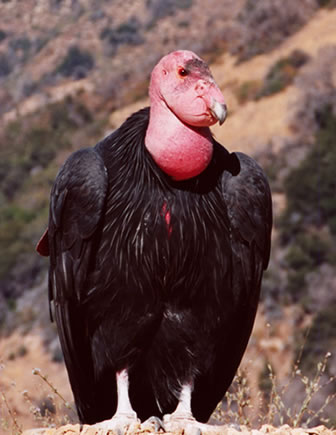 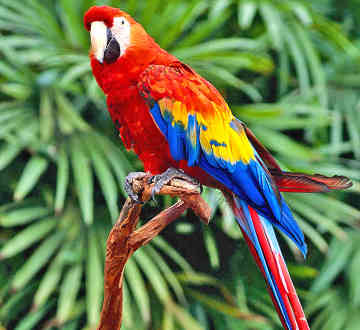 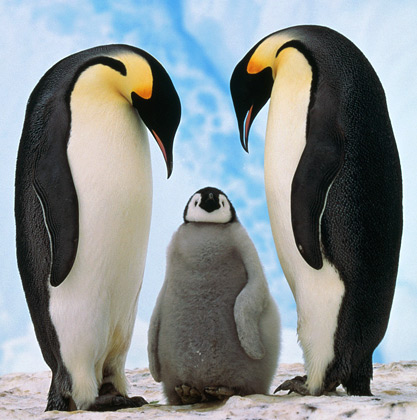 Birds have a beak, wings, two legs and feathers on their body.
Amphibians
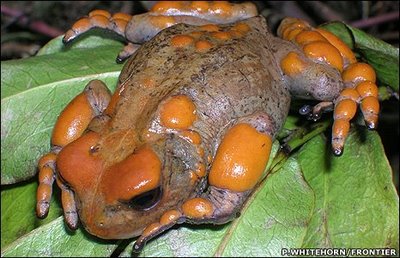 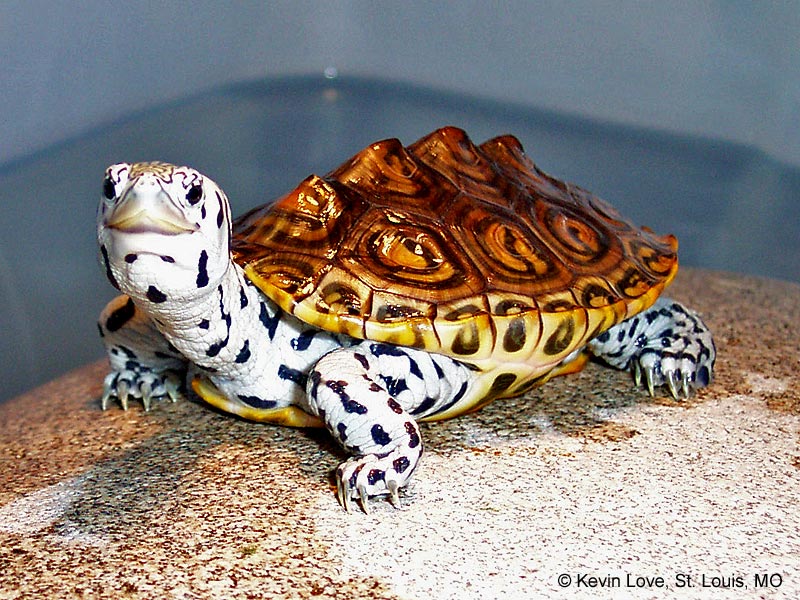 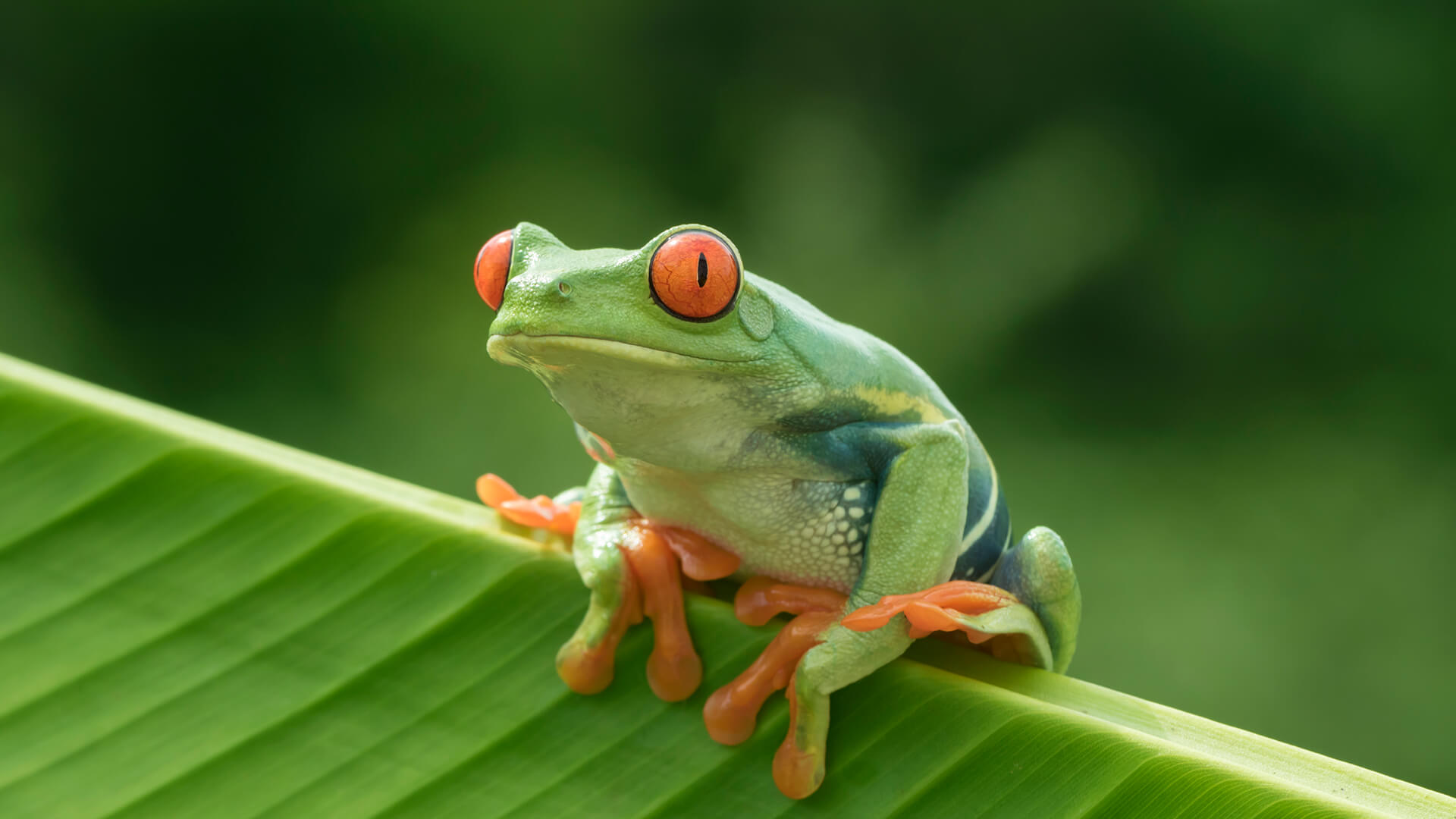 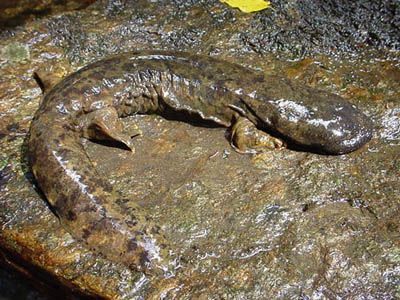 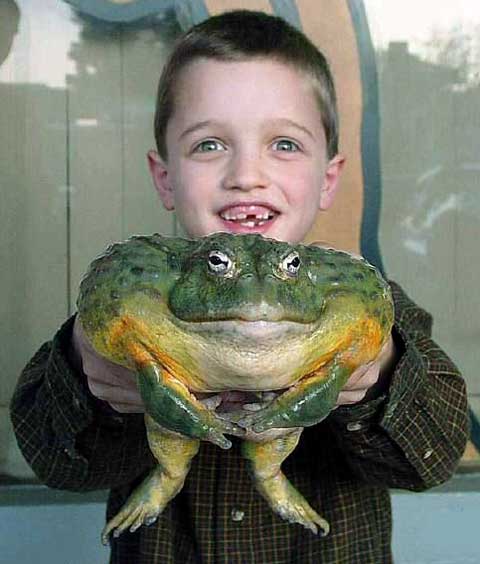 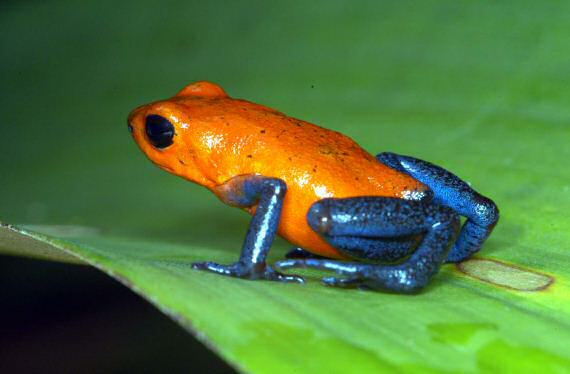 Amphibians live and on land and in water.  They lay their eggs in water
Reptiles
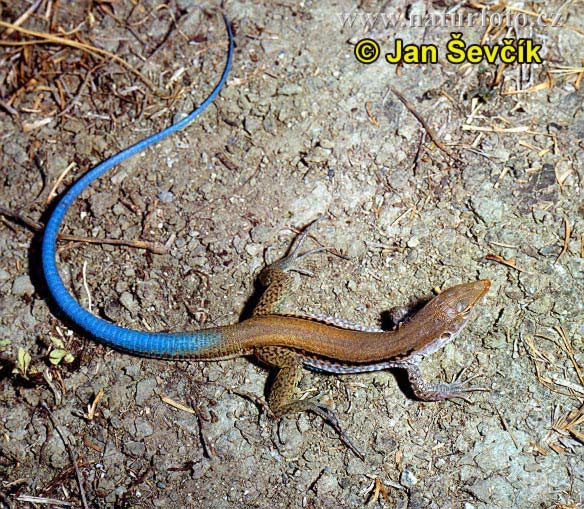 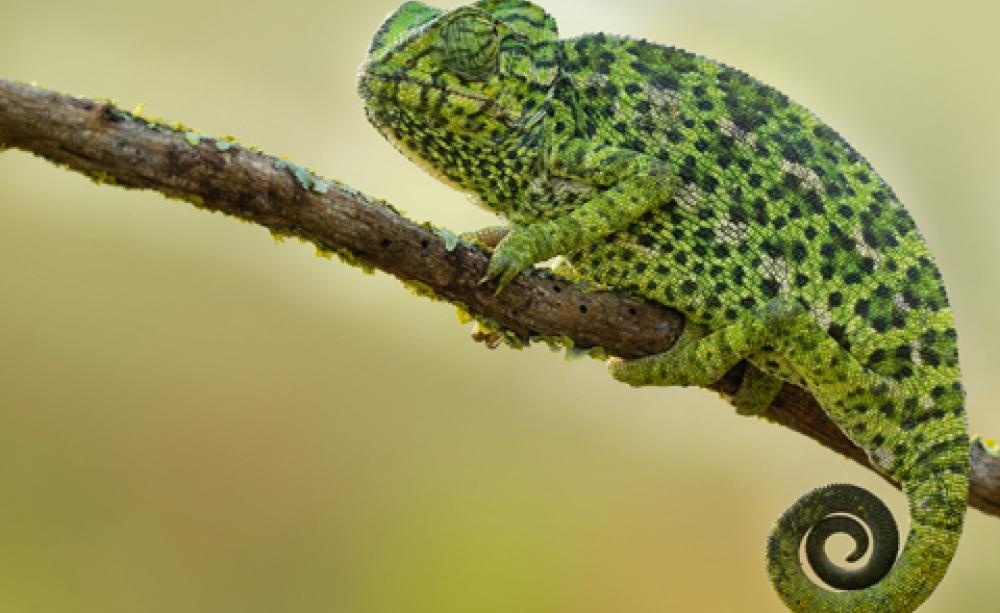 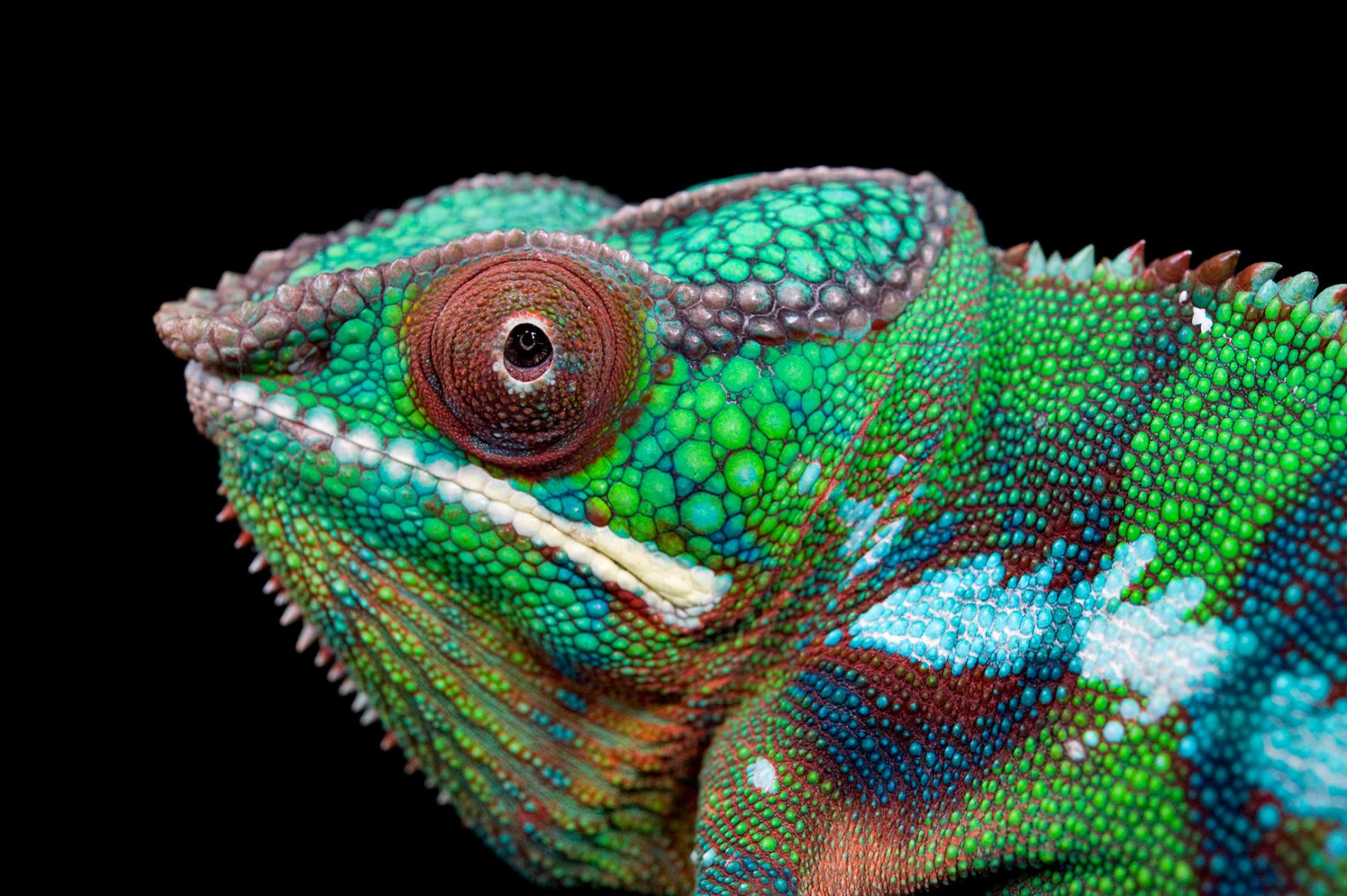 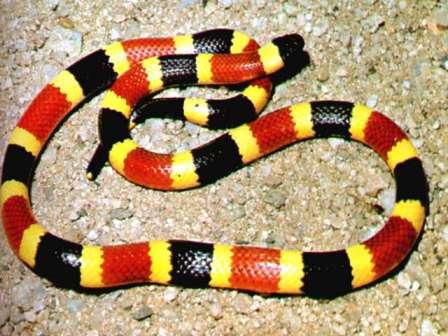 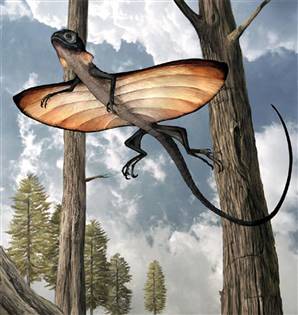 Reptiles live in water and on land.

Reptiles have scales.
They have cold blood. They lay their eggs on land.
I can find different types of living things and classify them.
If you can, go in your garden or on a walk and note down any different animals that you see. If you cannot get out, have a look through a window or find some nature programmes to watch.

When you get back, put the animals you found into the correct animal grouping based on what you have read in this PowerPoint.